Physics - Key Stage 3 - Energy
Lesson 10: Power and Energy
Mrs Evans
‹#›
Independent practice: answer the questions
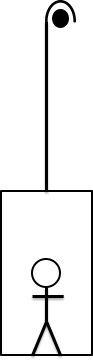 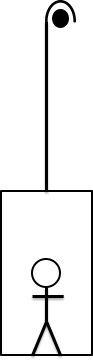 1. What is the definition for power?
2. Look at the diagrams:a. Which lift is more powerful?
b. Which lift will raise the man faster?
c. Which lift transfers energy slower?
Lift 1 Power of 200 W
Lift 2 Power of 300 W
d. Which lift will take more time to raise the man?
‹#›
Independent practice: complete the table
‹#›
‹#›
Independent practice: calculate power for...
Scaffolds for these questions, on the following pages
Round your answers to the nearest whole number
1. ...a bulb that transfers 300 J every 30 s?
Values
Equation
Substitute
Rearrange
Answer
Units
2. ...a phone that transfers 750 J every 25 s?
3. ...a fan that transfers 8653 J every 19 s?
4. ...an oven that transfers 4 kJ every 60 s?
5. ...a toaster that transfers 200 mJ every 50 s?
‹#›
‹#›
‹#›
‹#›
‹#›
‹#›